JEOPARDY     JEOPARDY     JEOPARDY     JEOPARDY     JEOPARDY     JEOPARDY     JEOPARDY     JEOPARDY JEOPARDY     JEOPARDY     JEOPARDY     JEOPARDY     JEOPARDY     JEOPARDY  JEOPARDY     JEOPARDY     JEOPARDY     JEOPARDY     JEOPARDY
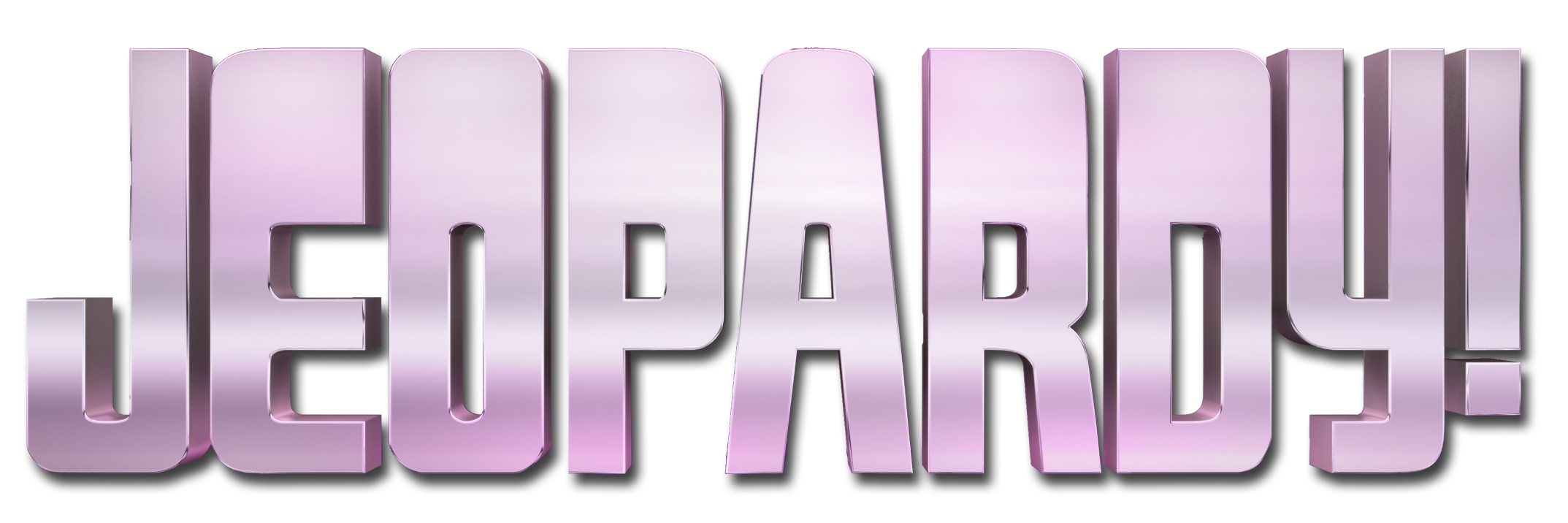 JEOPARDY     JEOPARDY     JEOPARDY     JEOPARDY     JEOPARDY     JEOPARDY     JEOPARDY     JEOPARDY JEOPARDY     JEOPARDY     JEOPARDY     JEOPARDY     JEOPARDY     JEOPARDY  JEOPARDY     JEOPARDY     JEOPARDY     JEOPARDY     JEOPARDY
TransComp
Forms
Art 139
V/W rights
Who am I
Definitions
$100
$100
$100
$100
$100
$100
$200
$200
$200
$200
$200
$200
$300
$300
$300
$300
$300
$300
$400
$400
$400
$400
$400
$400
$500
$500
$500
$500
$500
$500
FINAL JEOPARDY
individuals with authority to conduct a criminal investigation
or inquire into a crime.
Who is NCIS, CID, MP, or installation security?
Personnel responsible for
providing support services
Who are Marine Corps Family Program and Family Advocacy personnel (such
as counselors and victim advocates); chaplains; legal assistance attorney; and health care professionals?
An installation
level council designed to ensure that a multi-disciplinary approach is followed by local victim and witness service providers.
Who is the Victim and Witness Assistance Council?
Installation commander's primary representative responsible for
the VWAP aboard an installation.
Who is the Victim and Witness Liaison Officer (VWLO)?
Every commander (battalion/squadron-level or
equivalent and above) shall appoint, in writing, by name, title, duty address, and telephone number, a ____________
Who is VWAC?
Initial Information for Victim and Witnesses of Crime
What is a DD Form 2701?
This form contains the following:
If you are threatened or harassed
Safety
If you were a victim of spouse or child abuse
Restitution
If you need assistance with your employer or command
Pretrial confinement
Trial
Legal Assistance and Victim Legal Counsel
If you believe you were the victim of reprisal, retaliation or ostracism
What is a DD Form 2701?
Collect and forward, on a quarterly basis via ___________ the total number of victims and witnesses who received DD Form 2701-2703 and the total number of victims and
witnesses who elected via DD Form 2704 to be notified of changes in prisoner status.
What is a DD Form 2706?
This form informs victims of spousal or interfamilial abuse of the benefits provided under Transitional Compensation for Abused Family Members.
What is a DD Form 2698?
This form is completed at the conclusion of every court-martial in which confinement is adjudged, including summary courts-martial, as a part of the ongoing duty to notify victims and witnesses of the rights and services available.
What is a DD Form 2704?
__________________ Offense:

Must be a criminal offense as specified under the Uniform Code of Military Justice (UCMJ), federal law, criminal laws of the States and other jurisdictions of the U.S., and/or laws of other nations
What is Dependent Abuse?
Beneficiaries resided with OR was married to SM at time of the offense.

Marine served minimum of 30 days on active duty.

Marine separated from service for a dependent-abuse offense.

These are ____________________
What is eligibility Criteria?
Under 18 years of age

18 years or older, but incapable of self-support because of mental or physical incapacity (will require evidence)

Between ___ and ___ years old, but enrolled full time in an institution of higher learning and dependent on SM for greater than ½ of support (will require evidence)
What is 18 and 23?
_________ Eligible 

Intimate partner (even if residing with SM)
Dependent when SM was not separated
SM dies by suicide after offense
SM was subject to Non-judicial Punishment (NJP) but not separated
Child not residing with the SM or spouse at the time of the dependent-abuse offense
SM abuses new wife while biological child from previous      marriage is visiting
What is not?
________ Provisions for TCAFM Beneficiaries

Co-habits with former SM upon SM separation
Spouse remarries while receiving payments 
Loses custody of children (forfeits child amount)
Noncompliant with annual re-certification requirements with DFAS and DEERS
What is forfeiture?
“This chapter provides for assessments against the pay of members of the Naval service in satisfaction of claims for damage or wrongful taking of privately owned property under Article 139, Uniform Code of Military Justice (UCMJ).  Under Article 139, UCMJ, pay may be assessed if the damage, destruction, or loss is caused by willful, wrongful, reckless, riotous, or disorderly conduct by the servicemember. Charges against pay under these regulations shall be made only against the pay of persons shown to have been principal offenders or accessories.”
What is Chapter 4?
Proper __________ include any individual (whether civilian or military), a business, charity, or a state or local government that lawfully owns or possesses property.
What is a claimant?
A claim must be submitted within __ days of the incident.
What is 90?
These are samples of___________
Claims resulting from simple negligence.
Claims of subrogees.
Claims for personal injury or death.
Claims arising from acts or omissions within the scope of employment of the offender.
Claims for reimbursement for damage, loss, or destruction of Government property.
Claims resulting from a breach of contractual or fiduciary duty, such as nonpayment of rent.
Claims for a bad check.
What is claims not cognizable?
___________ of the claim:
 
Amount of the claim. 

The facts and circumstances surrounding the claim.

Any other information that will assist in the investigation.
What are contents?
To be treated with fairness and respect for the ____________'s
dignity and privacy.
What is a Victim or Witness?
To be reasonably protected from the accused.
What is a Victim Right? 
or 
What is a Witness Right?
To be reasonably heard at any _______________________
involving release, plea, sentencing, or parole of the accused.  This right does not obligate the government to pay for expenses incurred by the victim to be present.
What is public proceeding?
To be notified of the apprehension of an accused, the initial appearance of an accused before a military judge, the release of the accused pending court-martial, any escape of the
accused, and the time and location of any trial, NJP, or _________proceedings (including entry of guilty pleas and sentencing).
What is ADSEP?
Per the MCO 5800.14, a victim has one of these rights:
 “To receive available _______________”.

Hint:
Although the MCM does not have this as an authorized punishment to be awarded at a court-martial but is accomplished via a plea agreement.
What is restitution?
A federal program designed to help ease the transition from military to civilian life for spouses and/or dependent children of a service member who is separated from active duty as a result of a family abuse offense.
What is Transitional Compensation for Abused Family Members?
A command's or local service provider's designated representative
for victim and witness assistance matters.
Who is a Victim and Witness Assistance Coordinator (VWAC)?
A person who has information or evidence about a crime, and provides that knowledge to a DoD Component representative regarding an offense within the investigative jurisdiction of a DoD component.
Who is a Witness?
A person who has suffered direct physical, emotional, or pecuniary harm as a result of the commission of a crime committed in violation of the Uniform Code of Military Justice (UCMJ), or in violation of the law of another jurisdiction if any portion of the investigation is conducted primarily by a Department of Defense (DoD) Component.
Who is a Victim?
A designated office that serves as a clearinghouse of information on prisoner status and to collect and report data on the delivery of victim and witness assistance, including notification of prisoner status changes.
What is Central Repository or CMC (PSL-Corr)?
JAD (Maj Shew) once referred to this person as the “Grand Old Man of VWAP”.
GO TO
ANSWER
(question)
Start Timer
Who is Mr. Yables?
[Speaker Notes: Installation VWLO for MCAS New River]